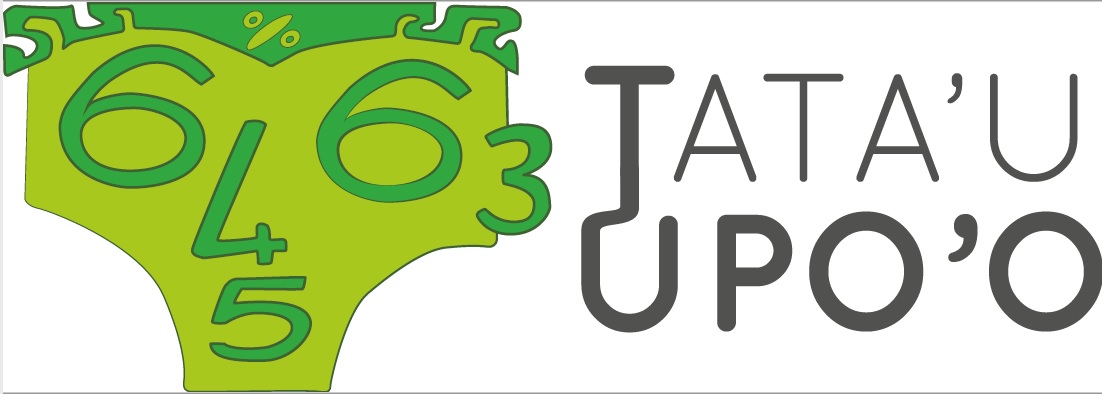 2019
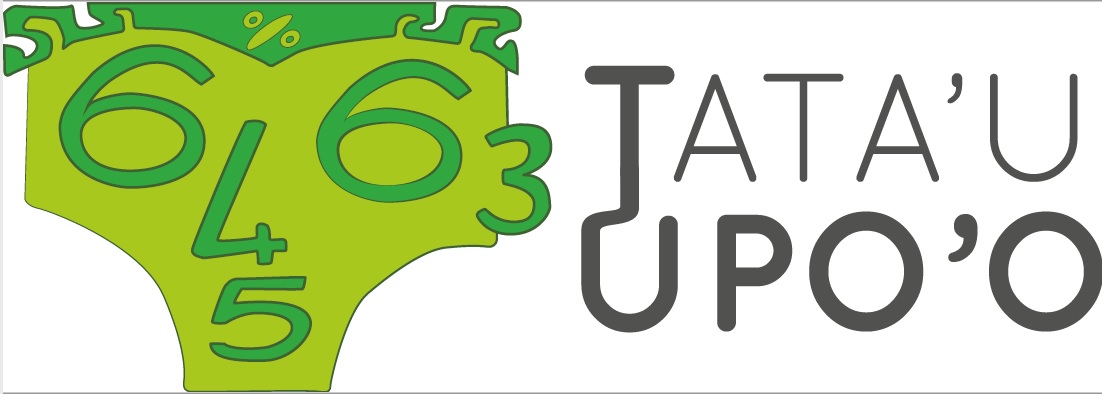 Sujet de qualification des classes de CE1
(10 questions)
Bonne chance à tous !
A vos stylos,
Prêts,
Partez!
Appuyer sur Entrée pour démarrer le questionnaire minuté
1. Combien de cases rouges?
15 secondes
10
10
2. Combien de cases rouges?
15 secondes
10
10
3. Combien de cubes bleus en tout  ?
15 secondes
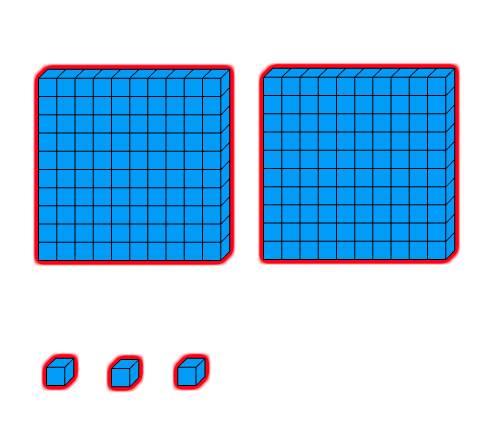 10
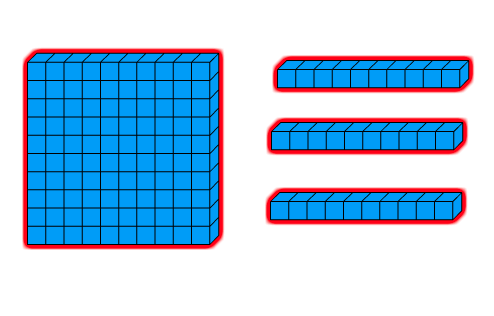 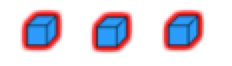 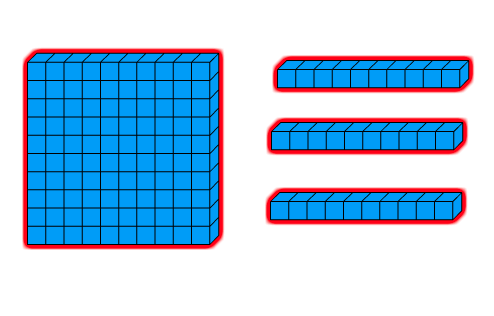 100
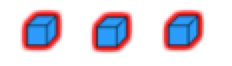 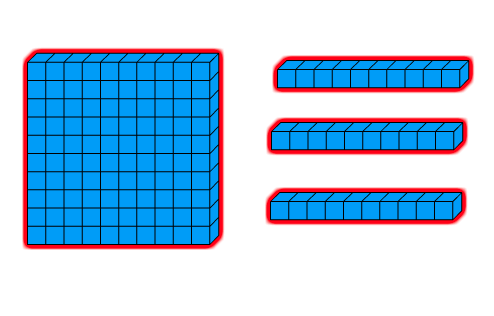 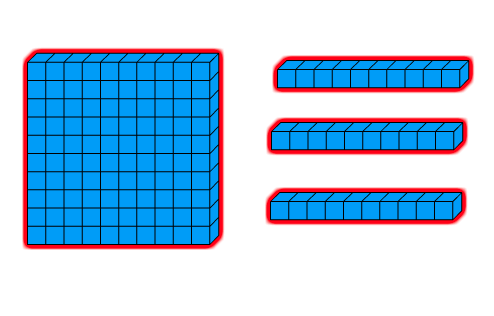 4. Choisis le nombre à placer.
20 secondes
78
82
77
80
83
81
5. Combien de points au total ?
15 secondes
6.   Complète par un nombre.
15 secondes
?
10
+
=
7. J’ai 10 points. J’en retire 3.
     Combien en reste-t-il ?
20 secondes
8. Utilise le bon signe mathématique.
12 secondes
10 ….. 2  = 8
12 secondes
9. 		
200 +  ? = 500
10. Donne l’heure
15 secondes
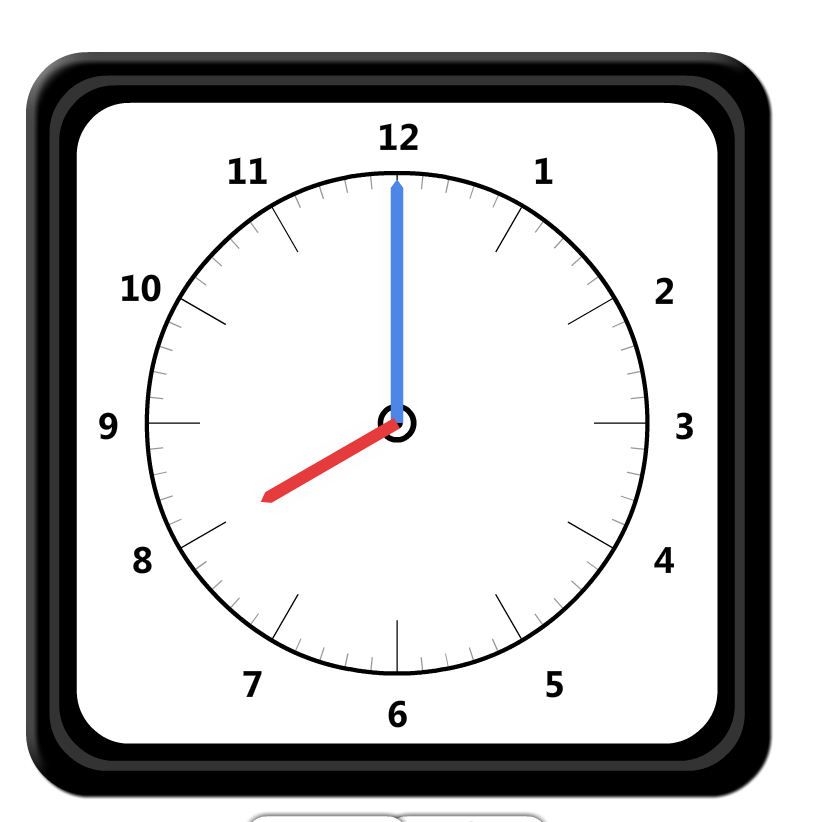 L’équipe
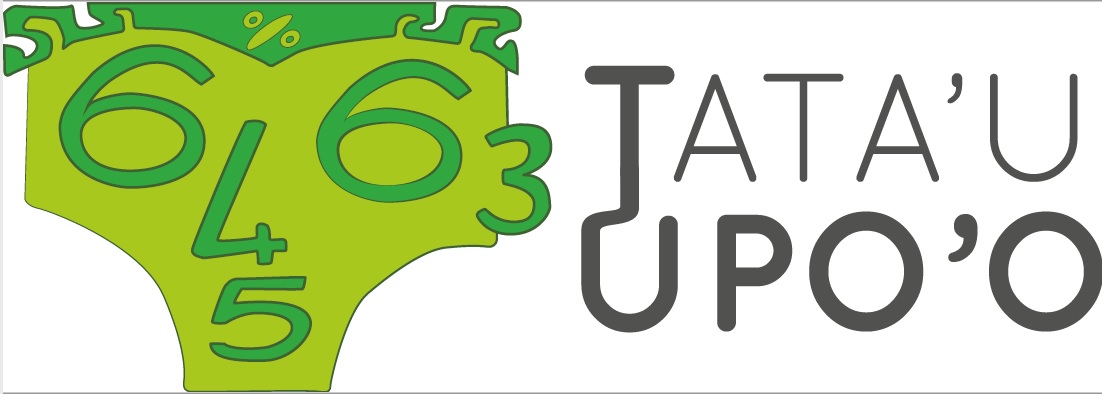 vous remercie et vous souhaite une bonne fin de  journée.